1
Multi-hop Inference for 
Question-driven Summarization
ADVISOR: JIA-LING, KOH
SOURCE:  EMNLP ’20
SPEAKER:  kuan-yu, sheng
DATE: 2021/01/18
2
Outline
Introduction
Method 
Experiment
Conclusion
3
3
Introduction
Goal
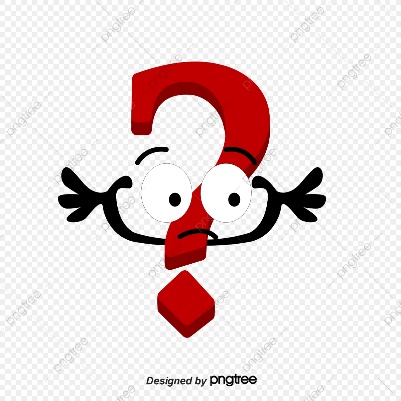 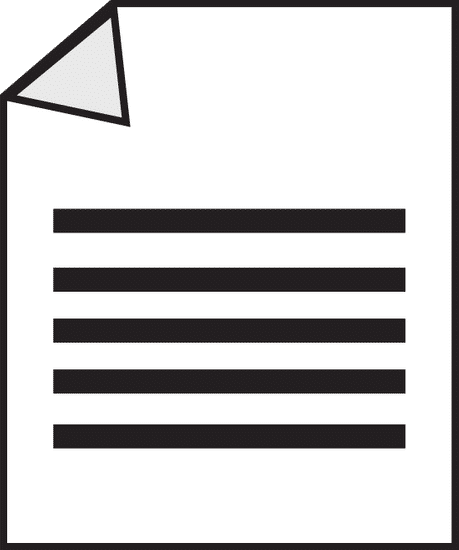 Question
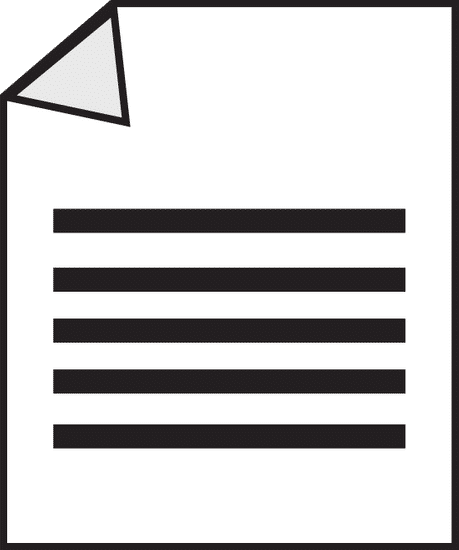 Summary
Document
4
Introduction
Question definition
Query-Based Summarization task :
Extractive approaches :
Advantage: No OOV Problem.
Disadvantage : Heavily rely on hand-crafted features
Abstractive approaches:
Advantage: More coherent and logical summaries to answer.
Disadvantage : OOV Problem.
Both problem : Typically based on semantic relevance measurement without a careful reasoning or inference process.
5
5
Introduction
Multi-hop Inference
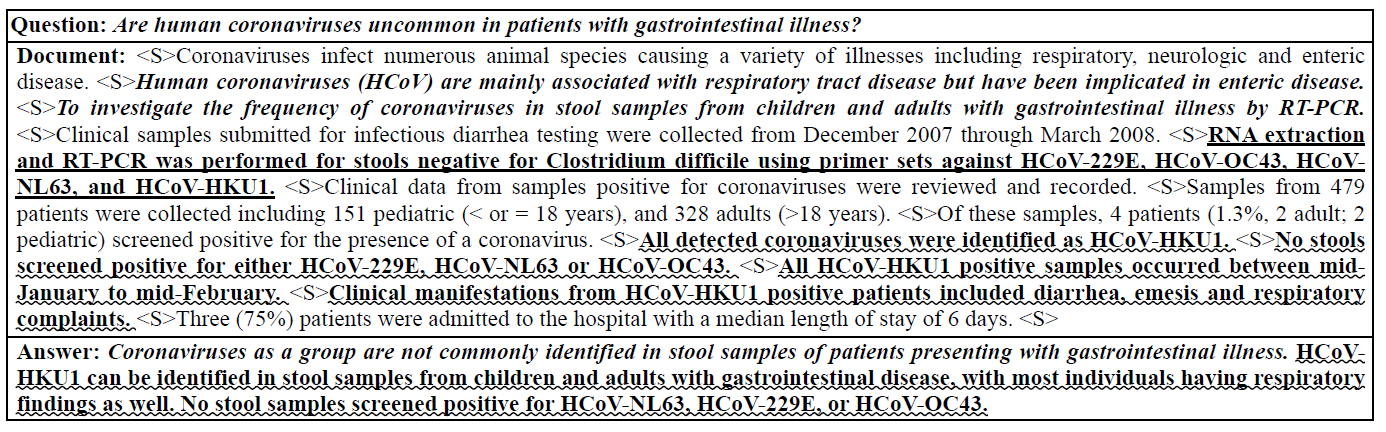 3rd - hop :
1st – hop : Italic
2nd –hop  : Underlined
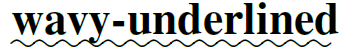 6
Outline
Introduction
Method 
Experiment
Conclusion
7
Method
Model overview – Multi-hop Selective Generator
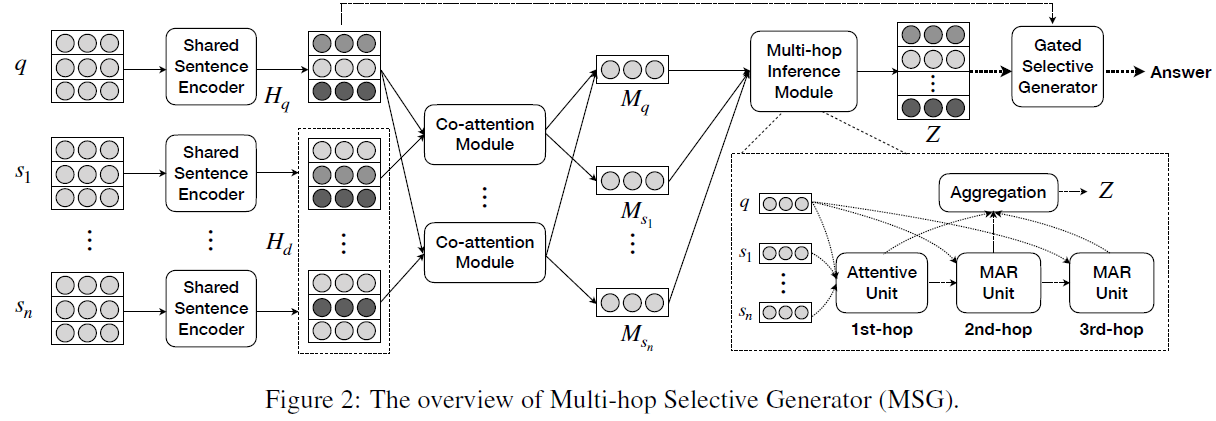 [Speaker Notes: A1再圖4有
A1 = 3
A2 = 24]
8
Method
Model overview – Gated Selective Generator
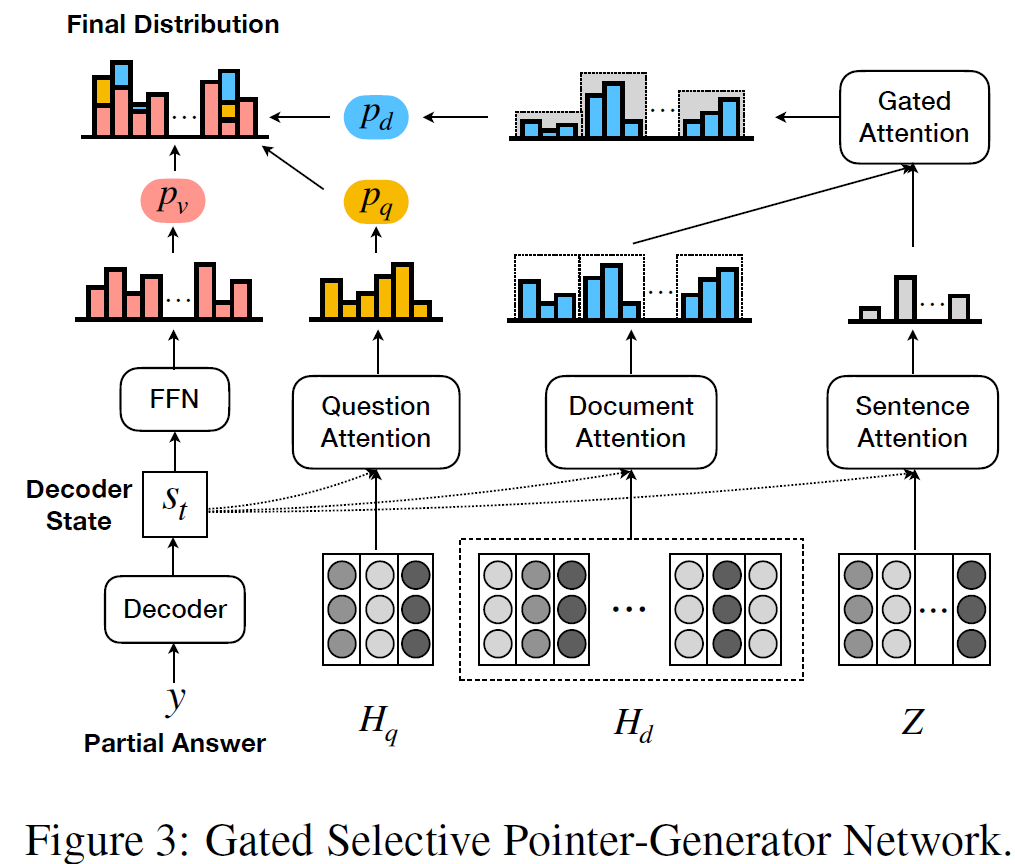 [Speaker Notes: A1再圖4有
A1 = 3
A2 = 24]
9
Method
Co-attentive Encoder
Bi-LSTM
Bi-LSTM
Bi-LSTM
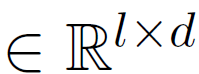 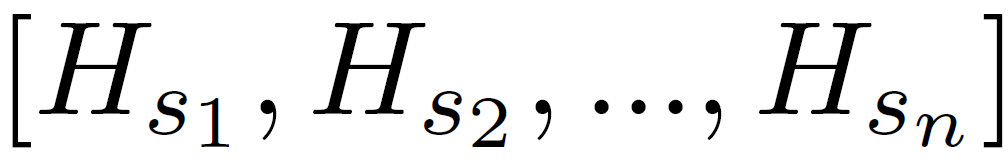 [Speaker Notes: A1再圖4有
A1 = 3
A2 = 24]
10
Method
Co-attentive Encoder
Co-attention :
= l * l
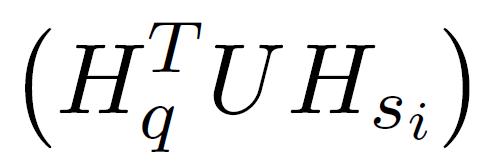 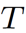 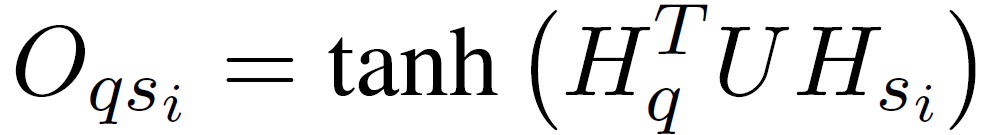 …..
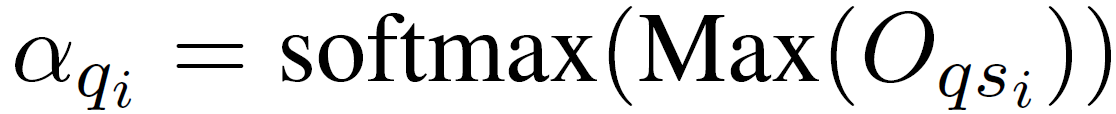 MAX
MAX
MAX
MAX
MAX
MAX
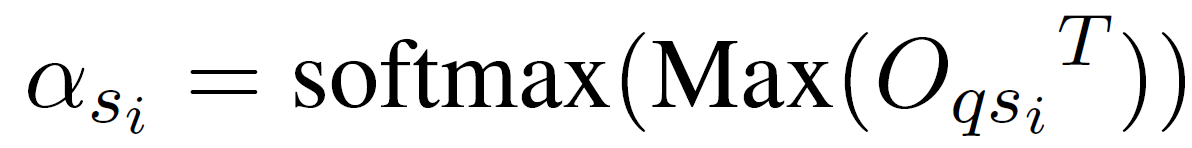 …..
…..
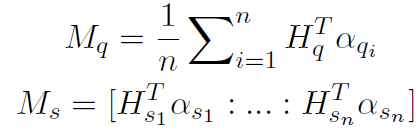 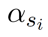 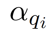 [Speaker Notes: A1再圖4有
A1 = 3
A2 = 24]
11
Method
Multi-hop Inference Module
Attentive Unit :
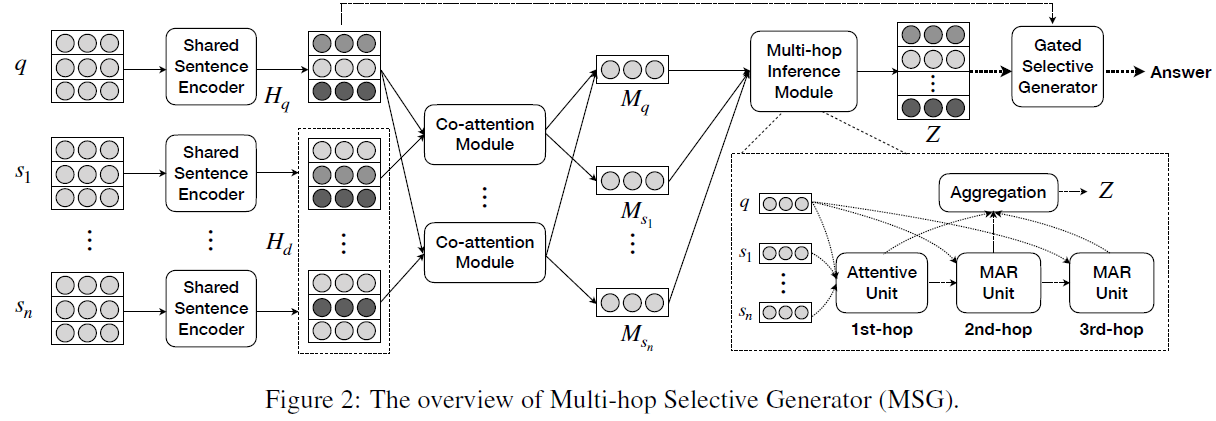 d * 1
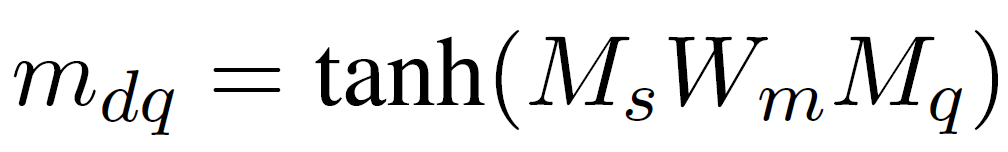 d * n
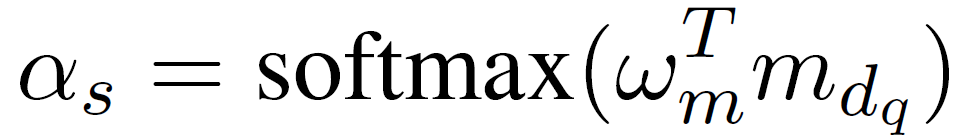 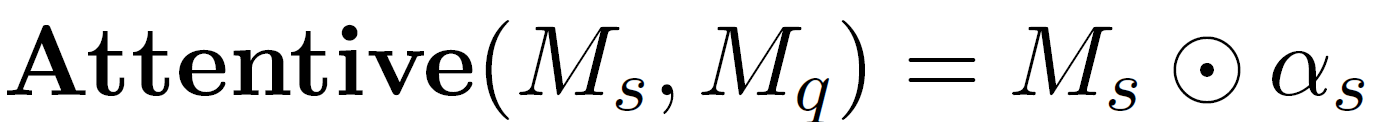 Sentence-level attention weight
[Speaker Notes: A1再圖4有
A1 = 3
A2 = 24]
12
Method
Multi-hop Inference Module
MAR Unit:
Hyper parameter
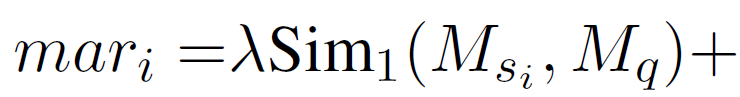 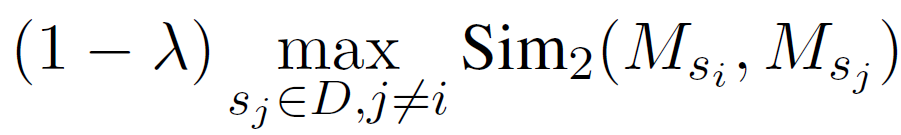 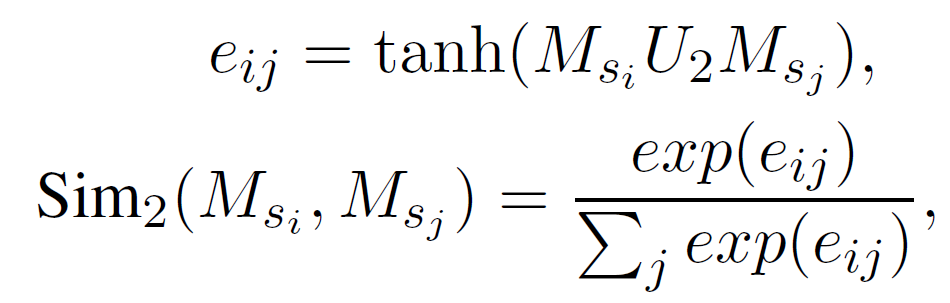 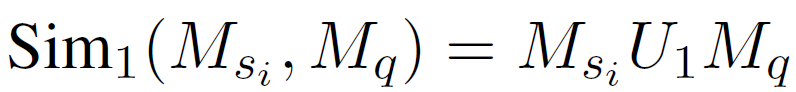 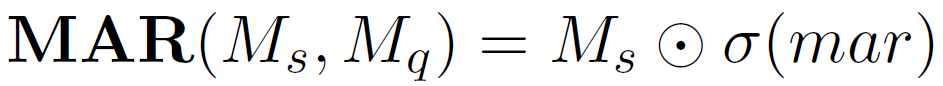 [Speaker Notes: A1再圖4有
A1 = 3
A2 = 24]
13
Method
Multi-hop Inference Module
Multi-hop reasoning Procedure:
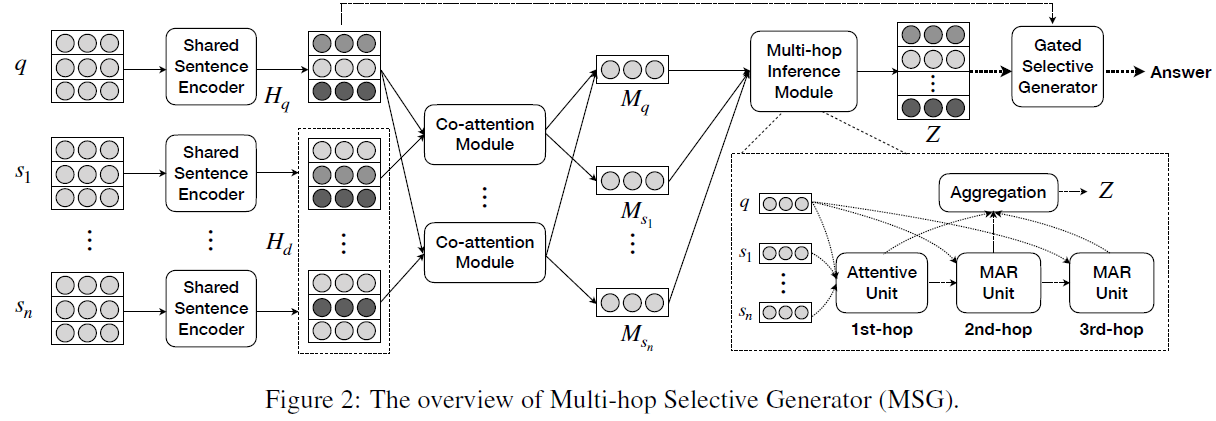 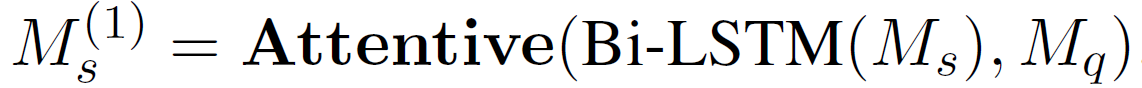 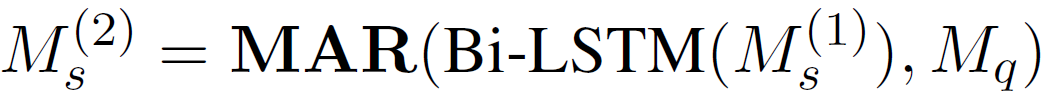 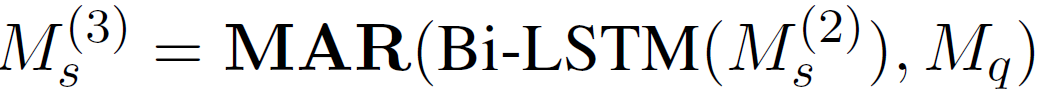 [Speaker Notes: A1再圖4有
A1 = 3
A2 = 24]
14
Method
Multi-hop Inference Module
Multi-hop Aggregation:
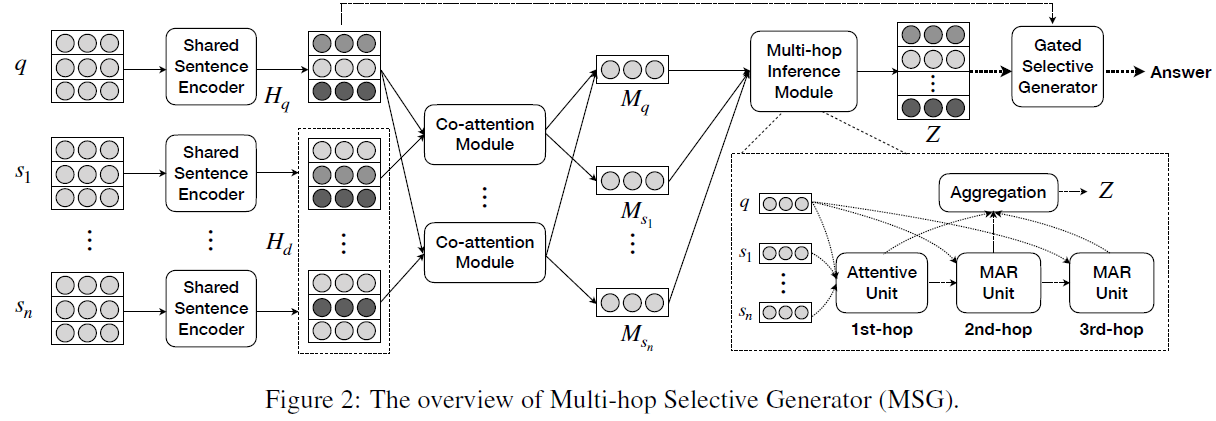 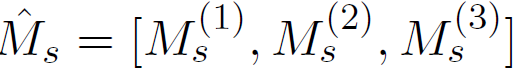 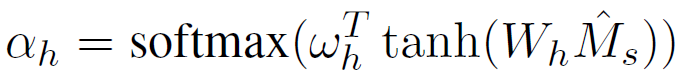 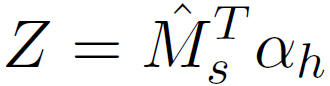 The final sentence-level document representation 
Using for reweight each sentence in the decoding phase
[Speaker Notes: A1再圖4有
A1 = 3
A2 = 24]
15
Method
Gated Selective Generator
Decoder State:
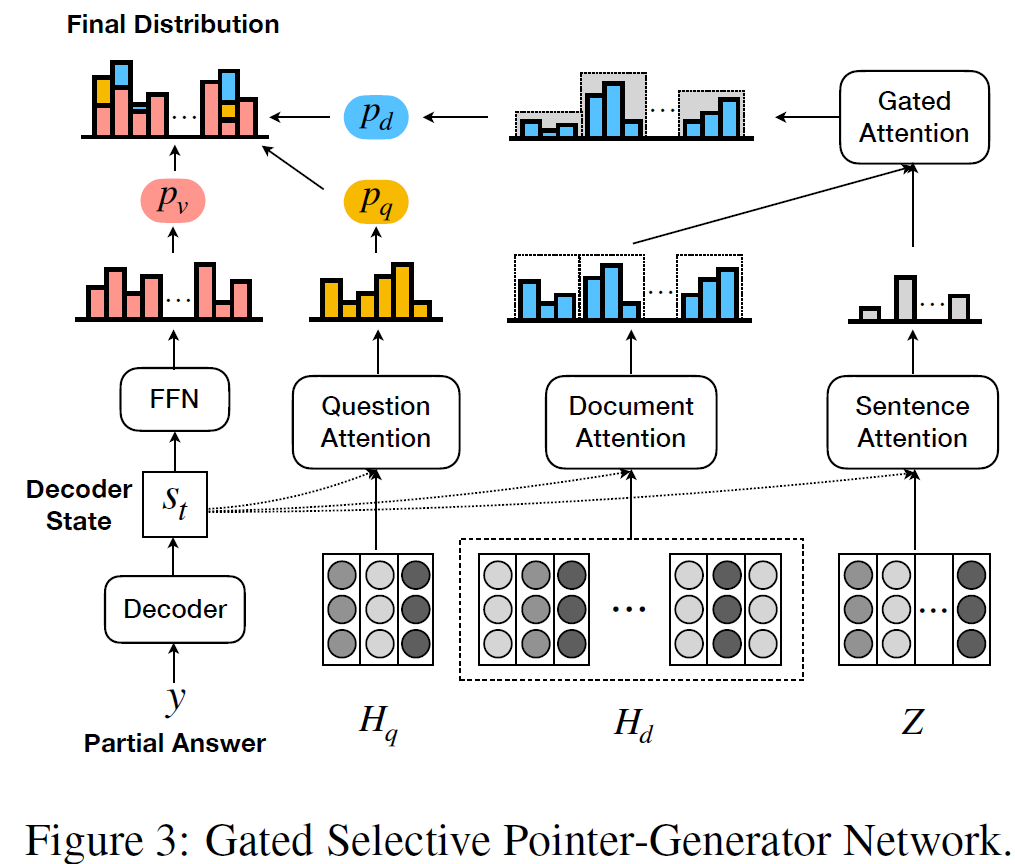 Bi-LSTM
Bi-LSTM
Bi-LSTM
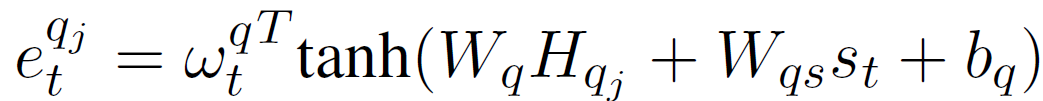 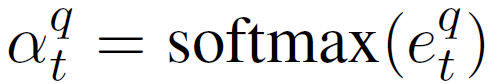 -  Question
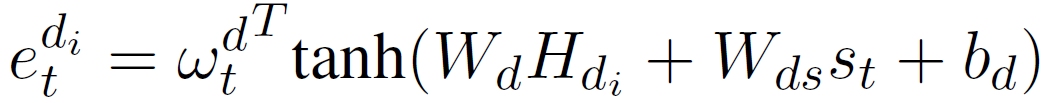 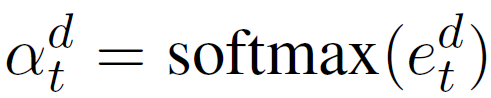 -  Document
[Speaker Notes: A1再圖4有
A1 = 3
A2 = 24]
16
Method
Gated Selective Generator
Multi-hop inference computation :
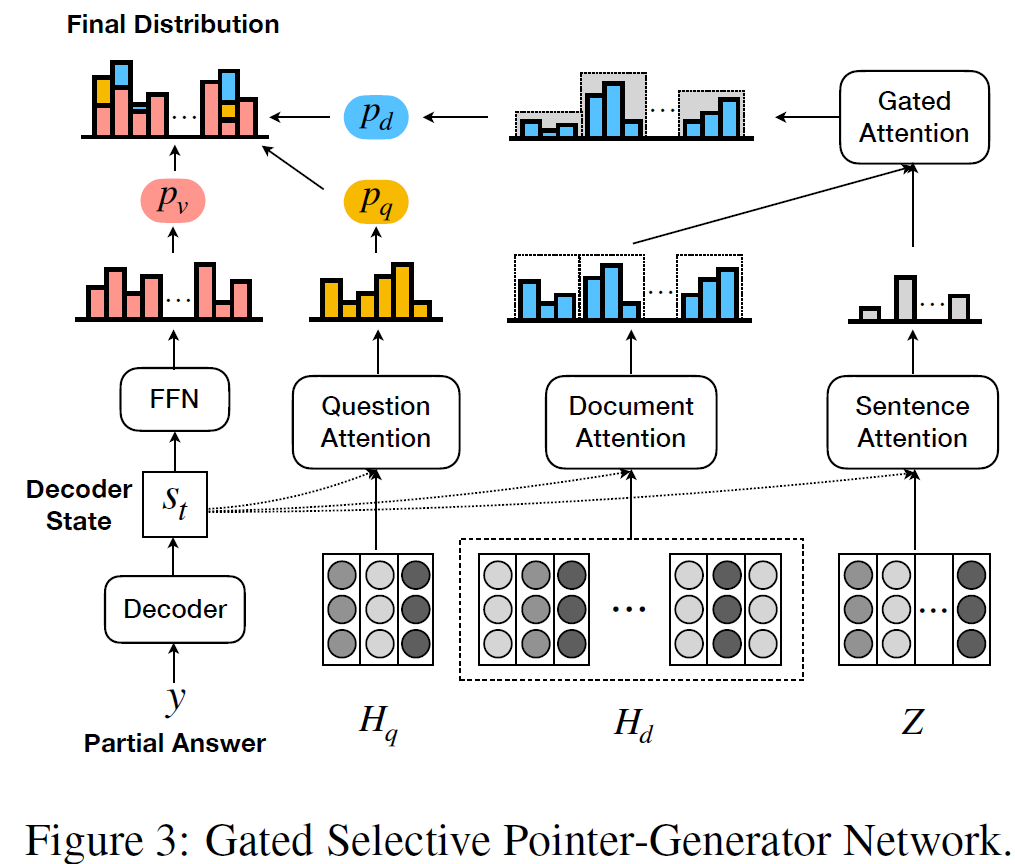 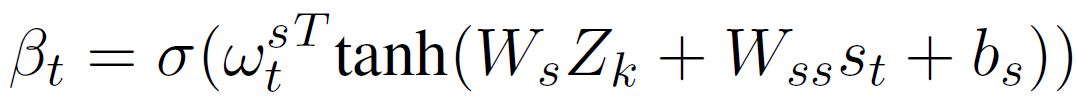 Reweight word-level by Multi-hop :
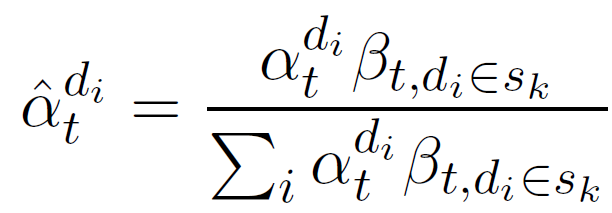 [Speaker Notes: A1再圖4有
A1 = 3
A2 = 24]
17
Method
Gated Selective Generator
Context representation:
Question :
Document : 

Answer representation:
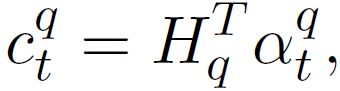 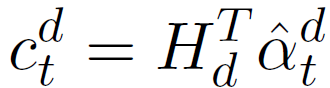 Question context
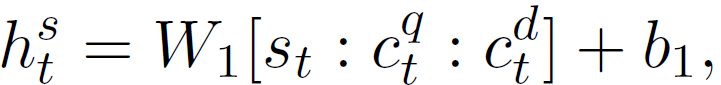 Document context
Decoder state
[Speaker Notes: A1再圖4有
A1 = 3
A2 = 24]
18
Method
Gated Selective Generator
Output probability distribution :
Vocabulary :
Question :
Document :
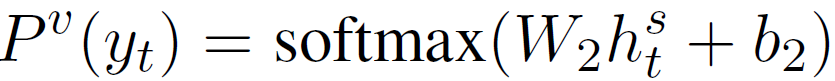 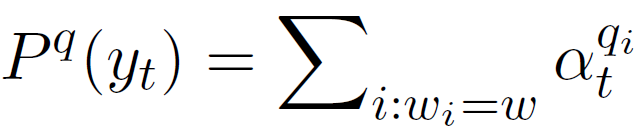 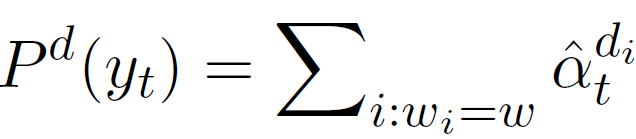 [Speaker Notes: A1再圖4有
A1 = 3
A2 = 24]
19
Method
Gated Selective Generator
Output :
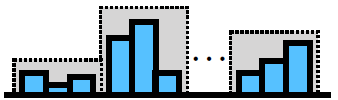 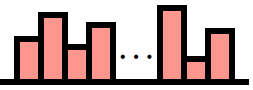 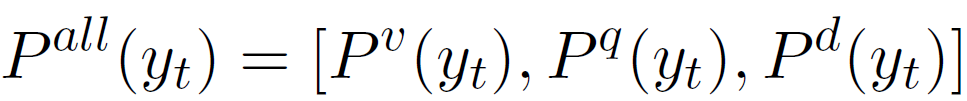 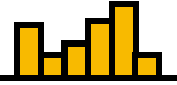 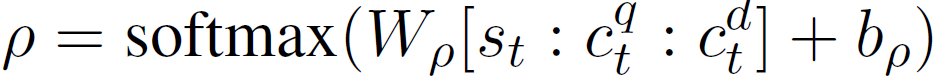 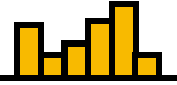 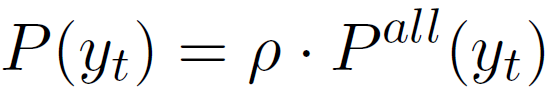 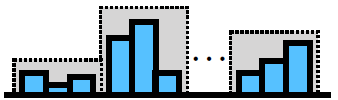 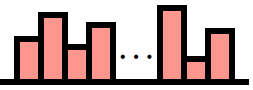 [Speaker Notes: A1再圖4有
A1 = 3
A2 = 24]
20
Method
Loss Function
Coverage loss :


Overall Loss Function:
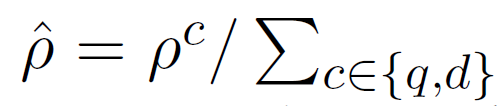 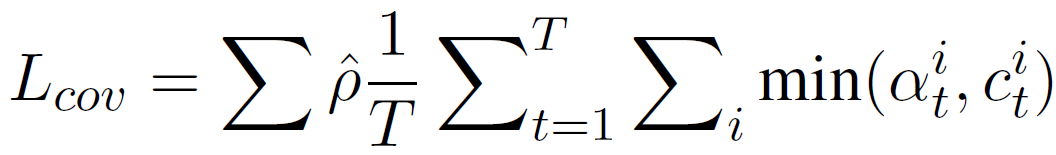 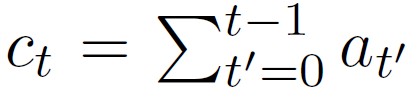 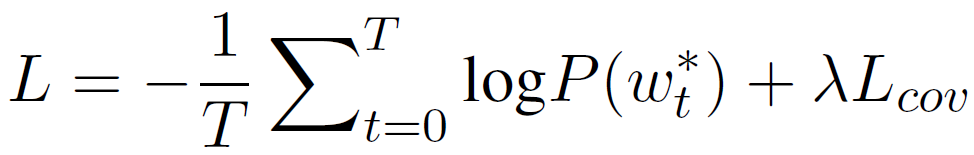 [Speaker Notes: A1再圖4有
A1 = 3
A2 = 24]
21
Outline
Introduction
Method 
Experiment
Conclusion
22
22
EXPERIMENT
Data set
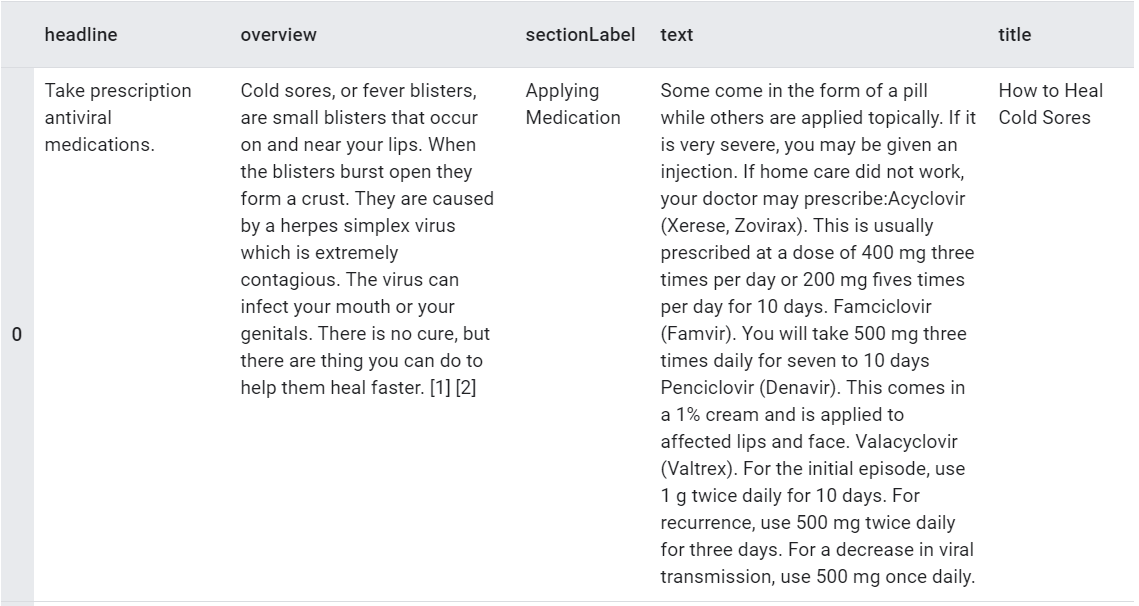 WikiHow:



 PubMedQA:
1000 expert.
61.2k unlabeled QA pairs.
211.3k man made QA pairs。
[Speaker Notes: CNN/DM:
NYC : 他的summary有時並不是句子，而且十分零碎，較不適合這項模型的設計。]
23
23
EXPERIMENT
Result
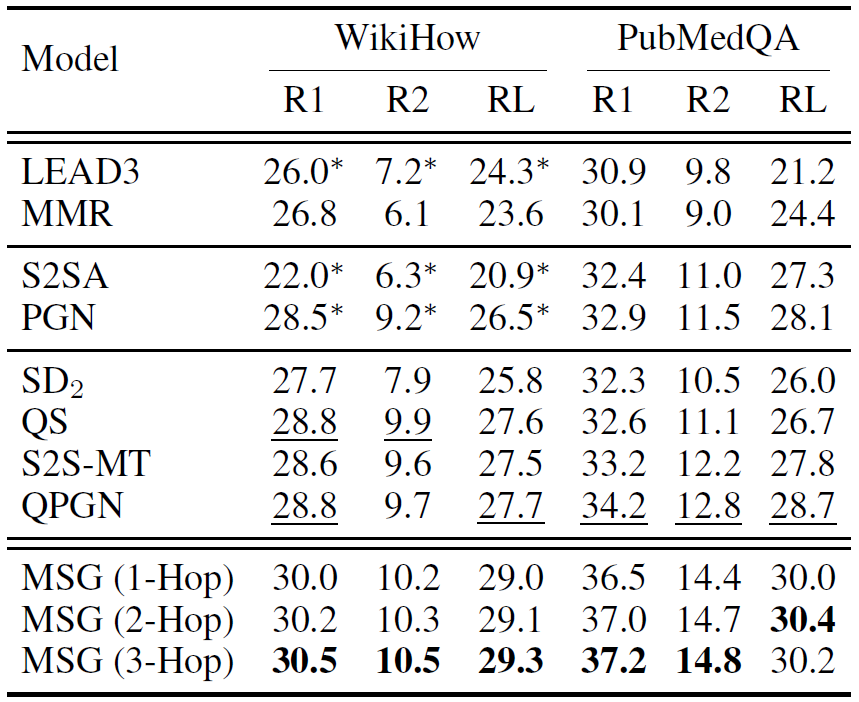 [Speaker Notes: 紅 : extractive approach
黃 : abstractive approach

綠1 : Question +Document(co-attention) PGN
綠2 : Query base PGN

藍 1 : [Document ; Question] multi-task learning
ELI5:long form question answering.
藍 2 : Question +Document(co-attention) PGN
Joint learning of answer selection and answer summary generation in community question answering]
24
24
EXPERIMENT
Result on CNN/DM
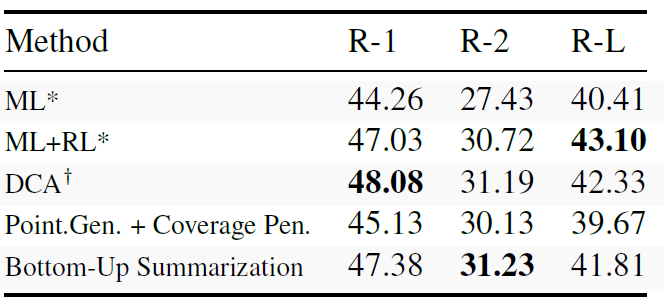 Results on the NYT corpus, where we compare to RL trained models. * marks models and results by Paulus et al. (2017), and   results by Celikyilmaz et al. (2018).
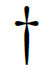 [Speaker Notes: 作者認為可能是參數選擇導致其結果不比其他人好，但他無法確認。
而且這模型本來就不是針對於NYC的資料集設計，不向上述其他模型，但仍然十分有比較性。]
25
25
EXPERIMENT
content selector
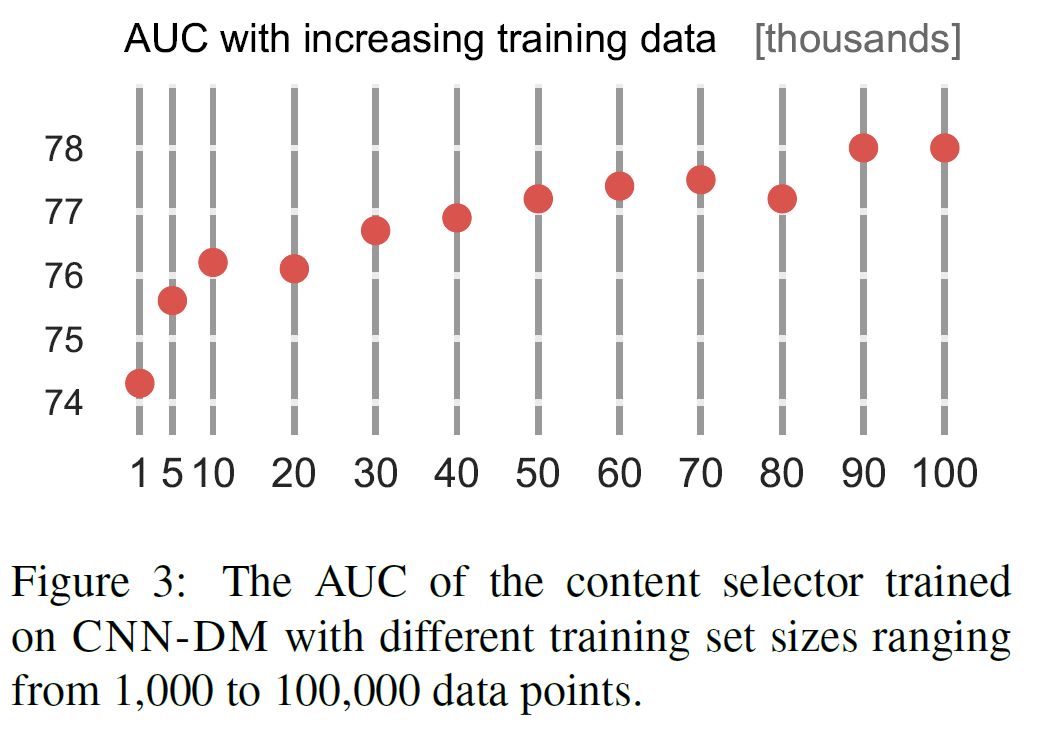 26
EXPERIMENT
Rank on CNN/DM data set
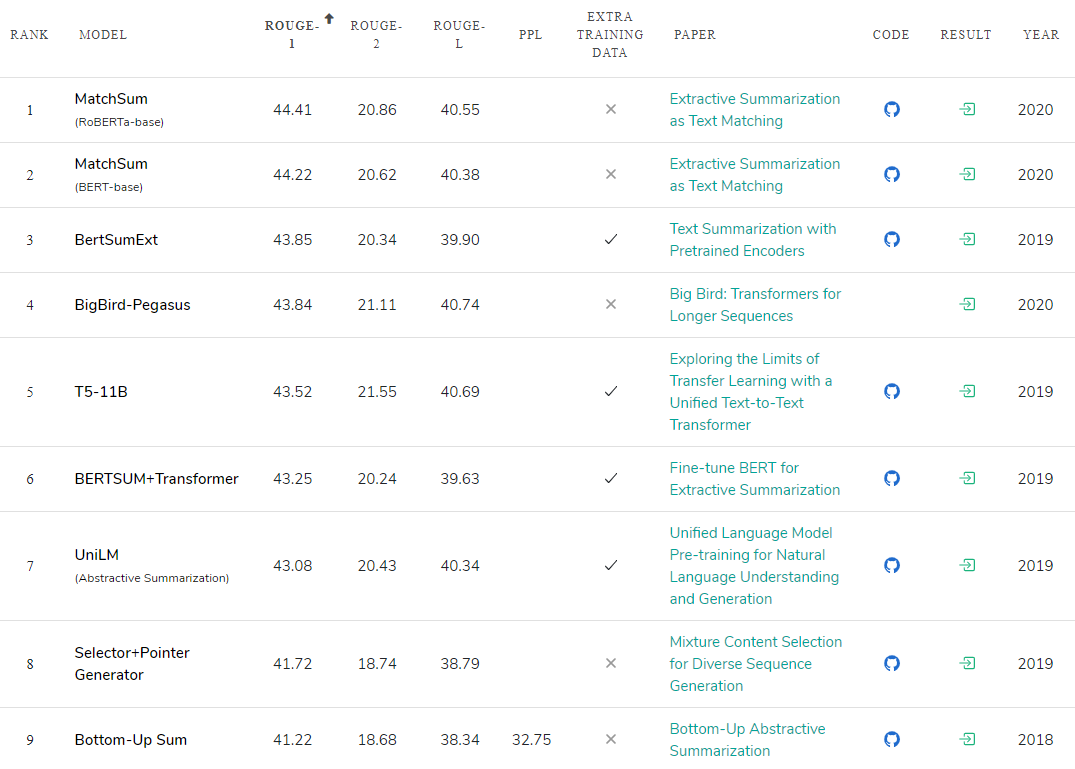 27
Conclusion
This work presents a simple but accurate content selection model for summarization that identifies phrases within a document that are likely included in its summary.

We showed that this content selector can be used for a bottom-up attention that restricts the ability of abstractive summarizers to copy words from the source. 

Preliminary work that investigates similar bottom-up approaches in other domains that require a content selection, such as grammar correction, or data-to-text generation, have shown some promise and will be investigated in future work.